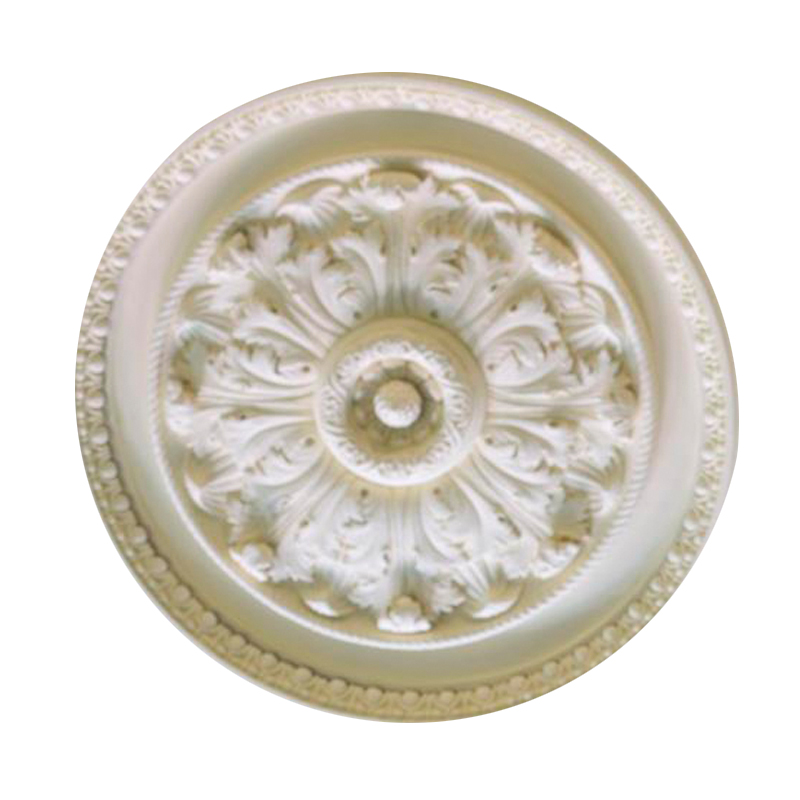 Clasificación propuesta por la BNM para sus fondos infanto-juveniles en estantería abierta. 

Biblioteca Nacional
de Maestros
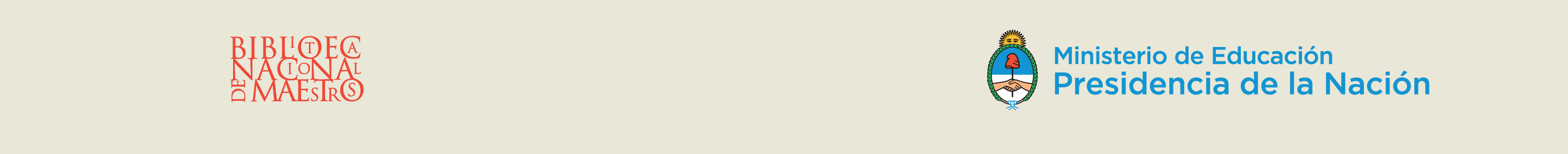 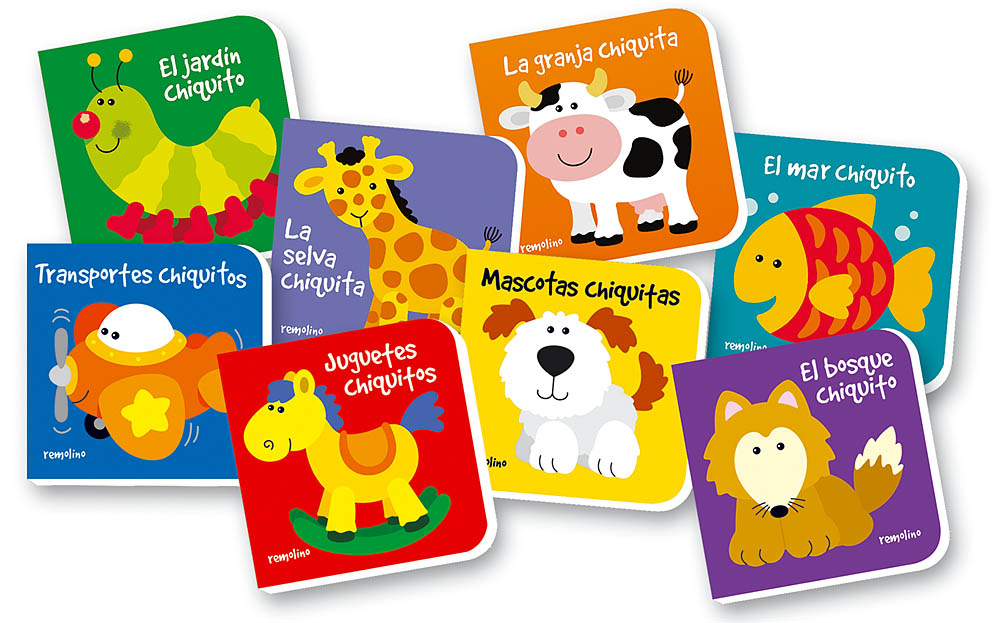 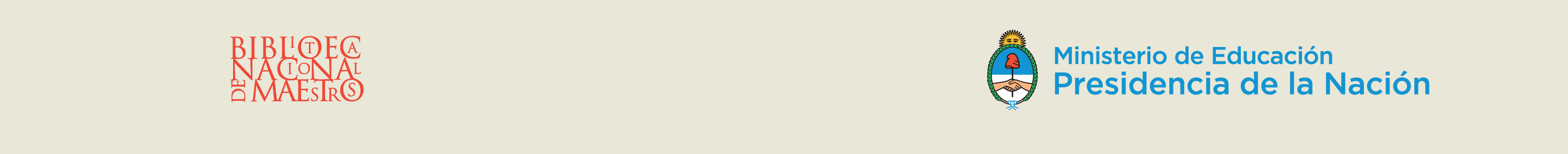 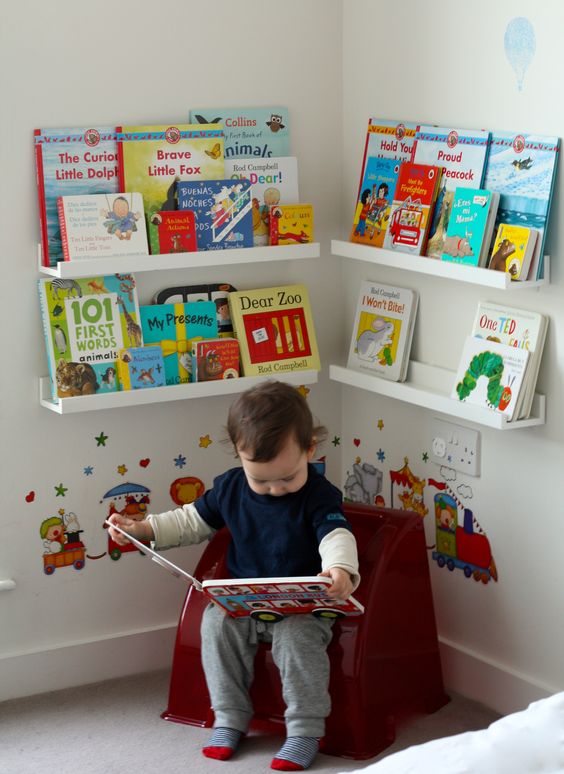 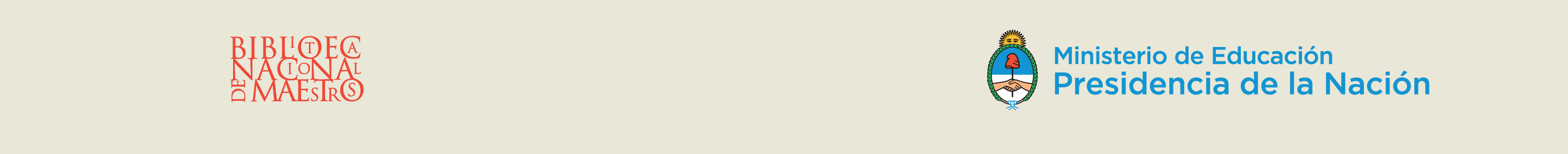 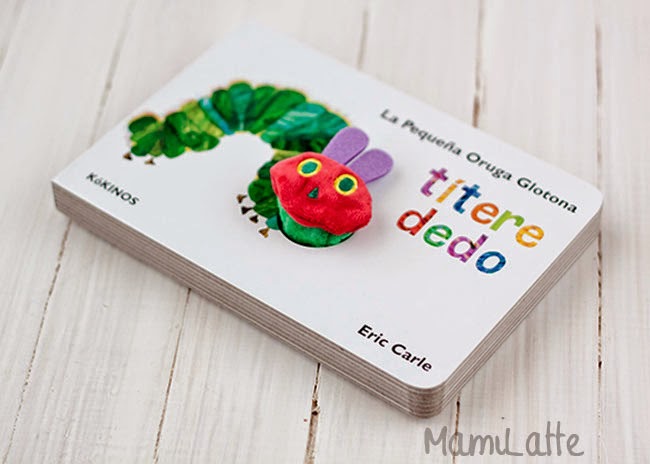 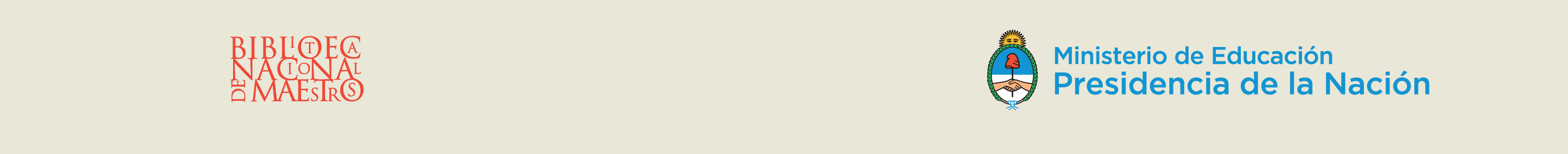 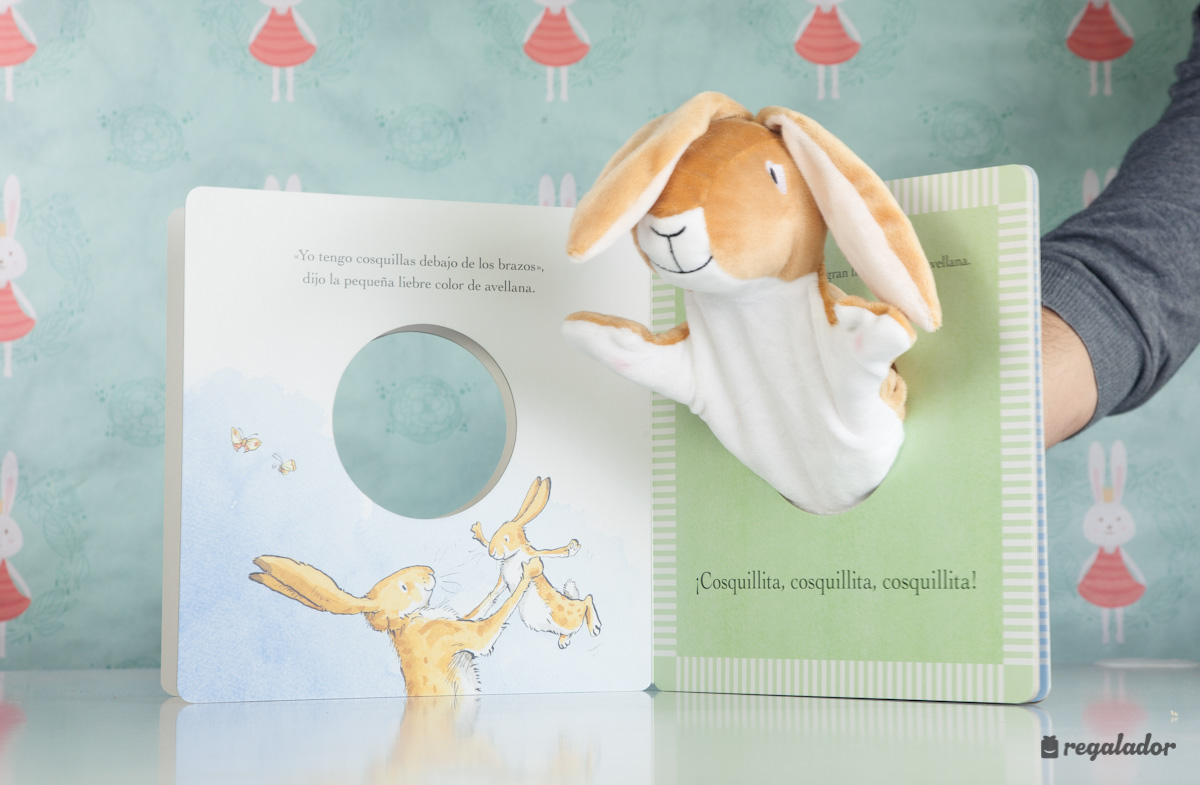 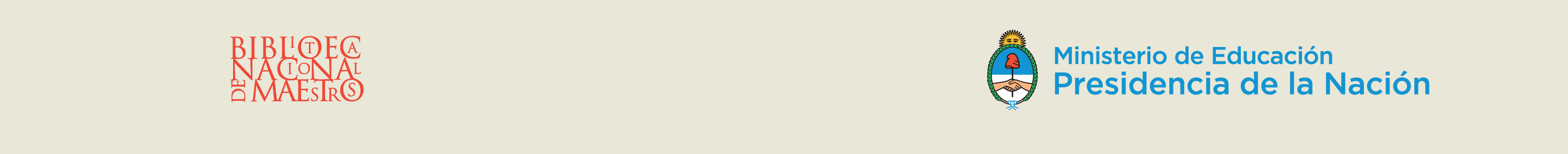 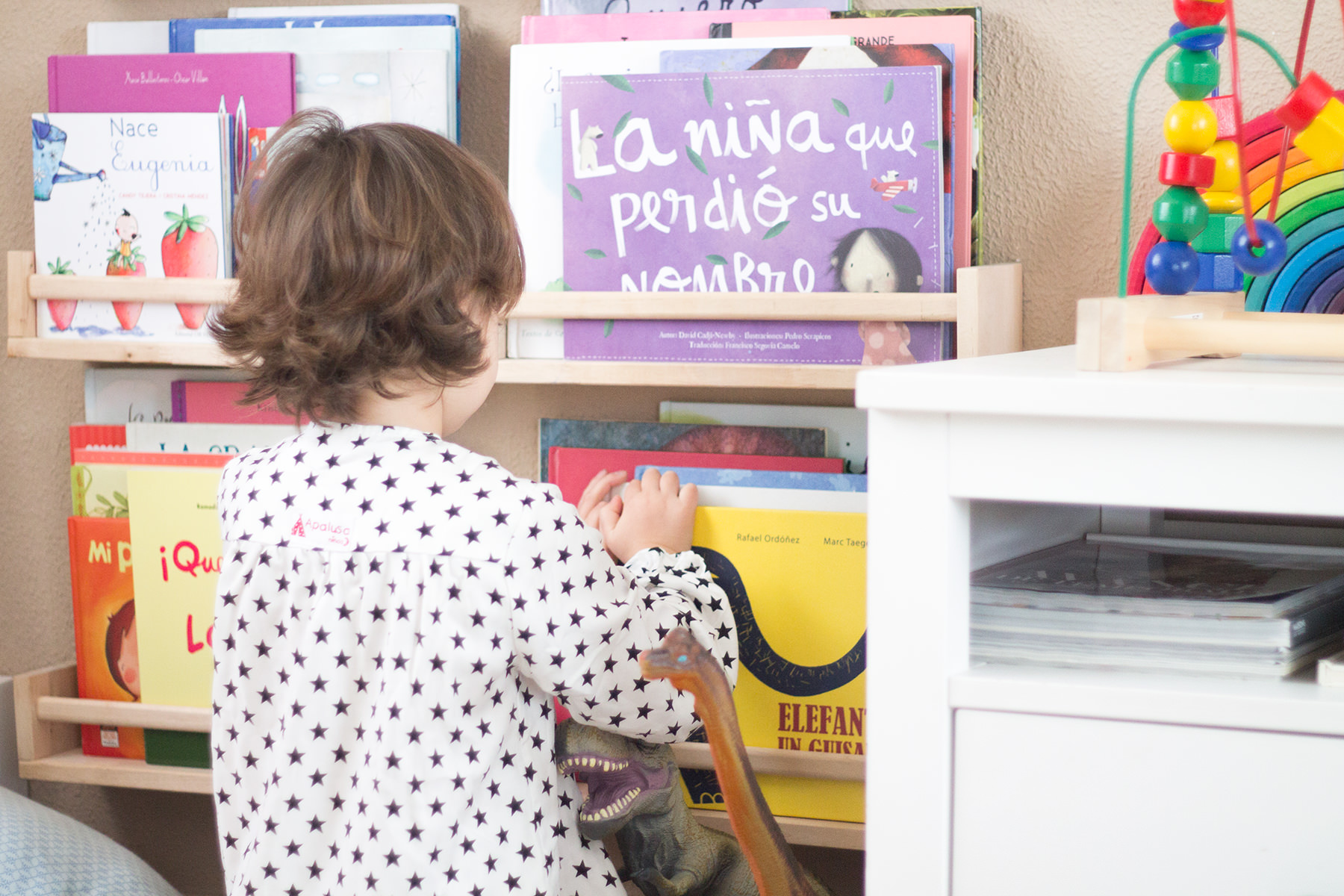 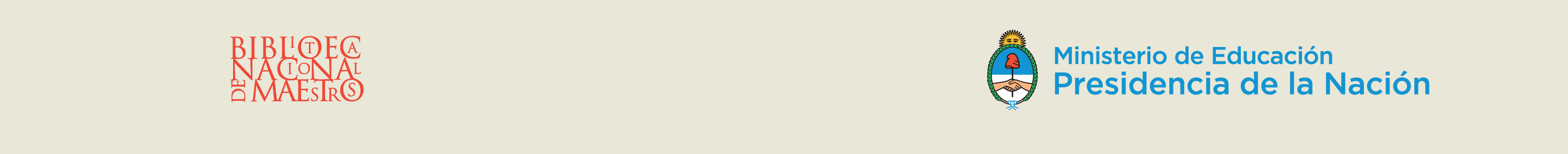 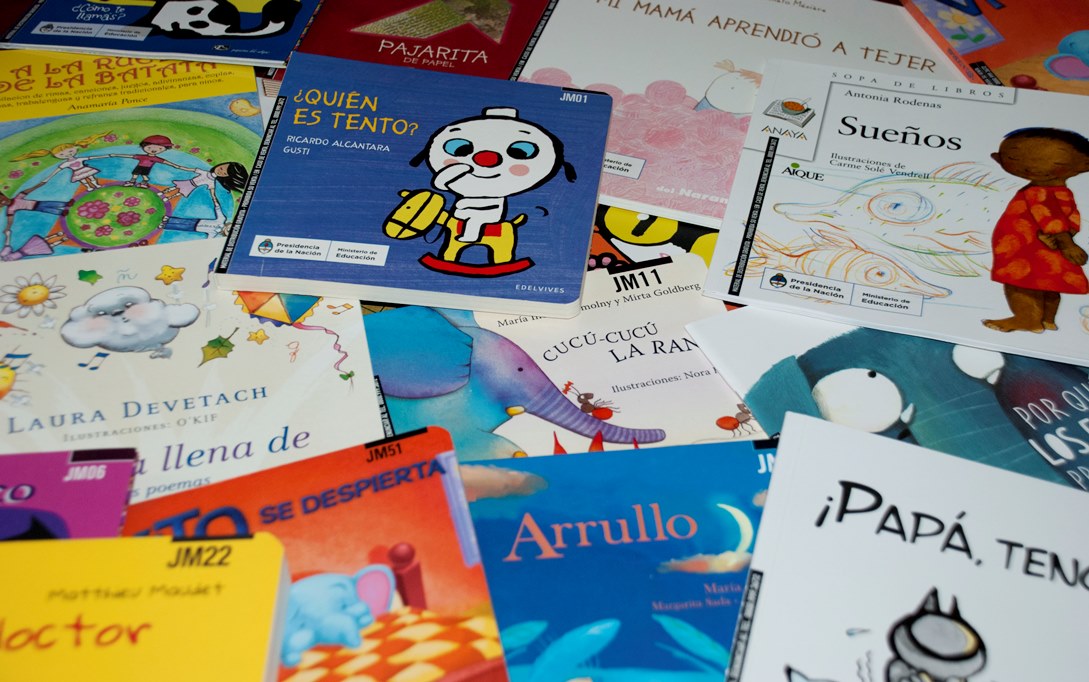 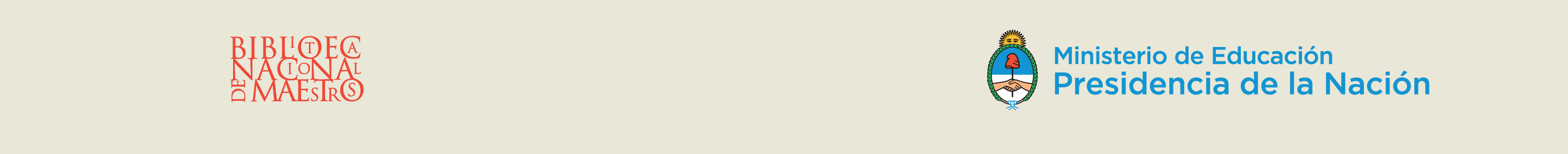 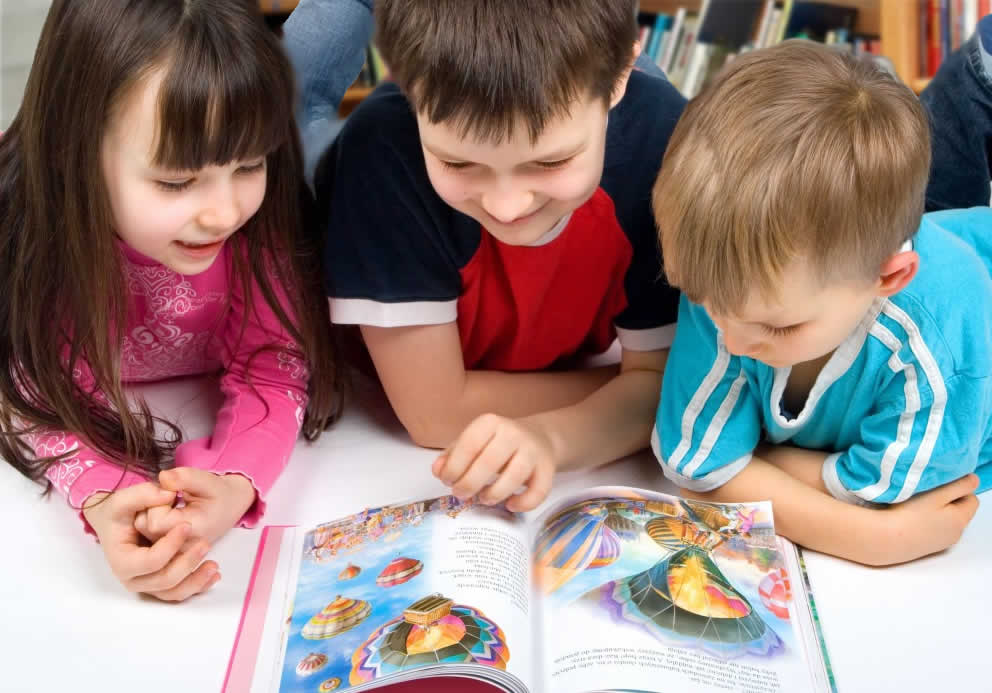 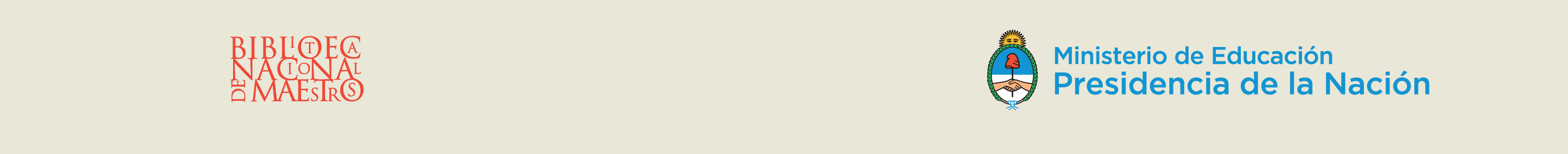 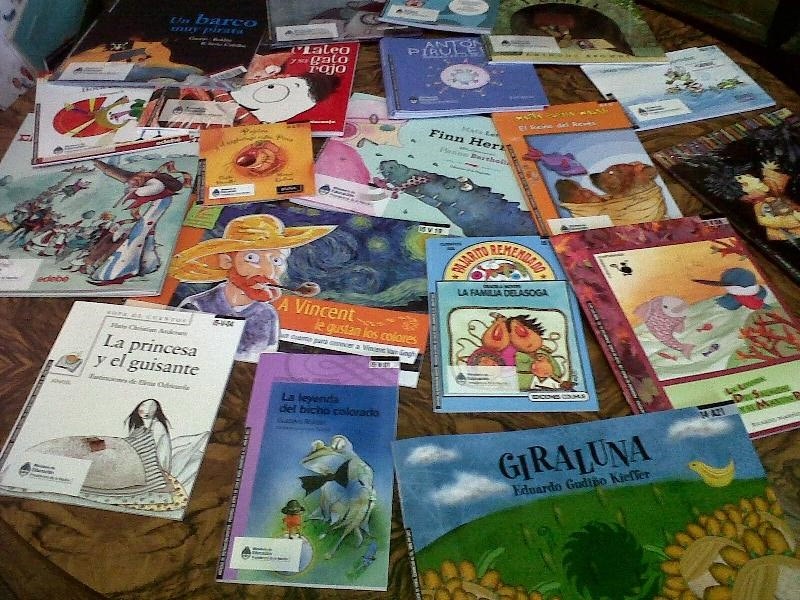 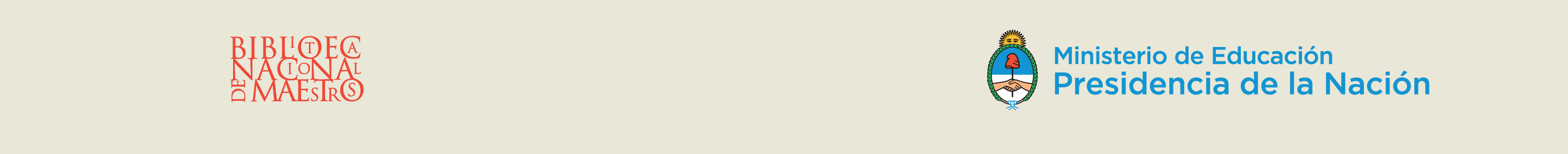 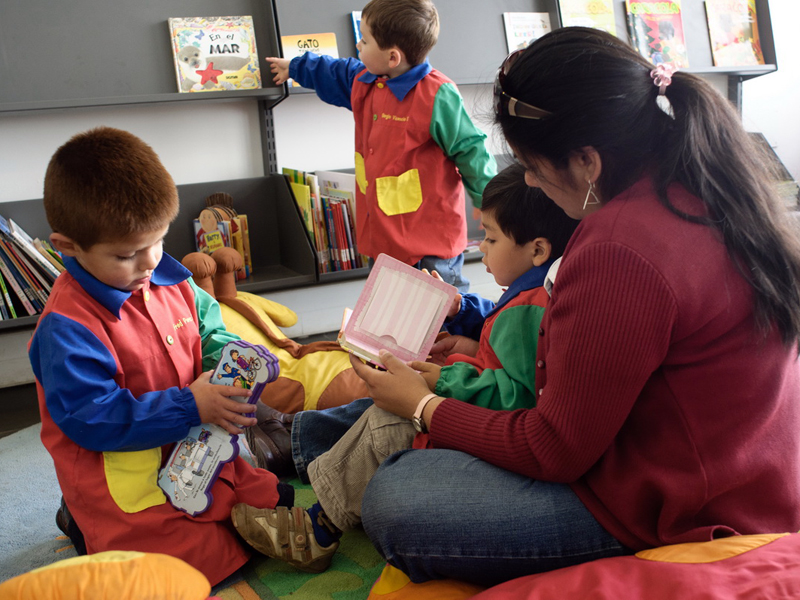 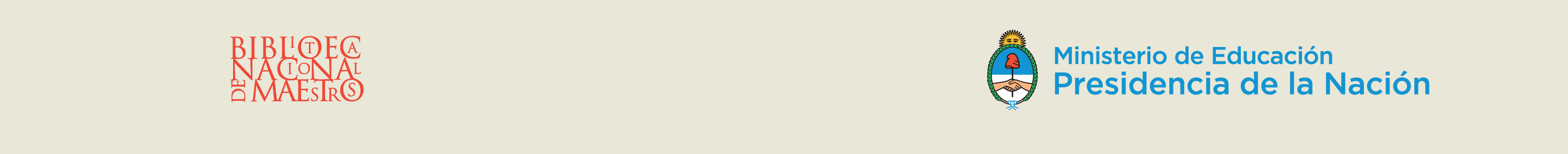 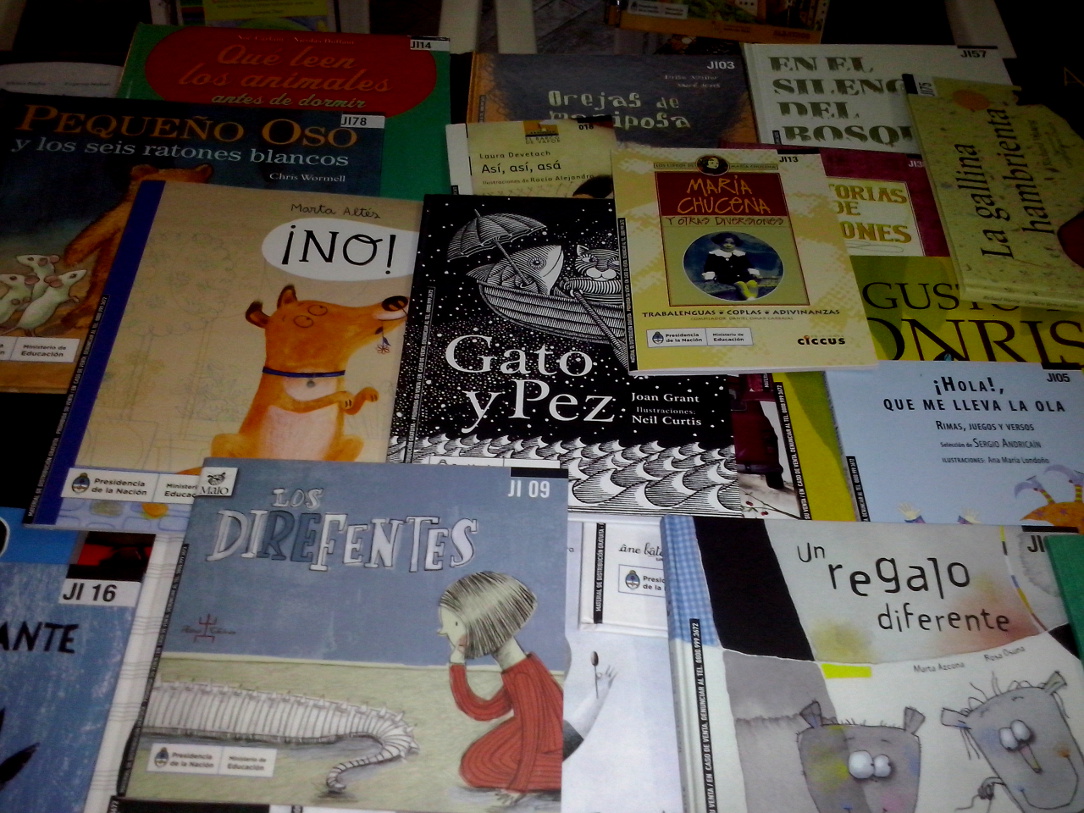 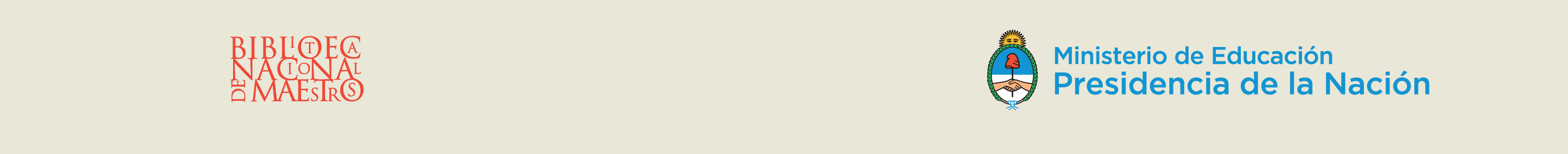 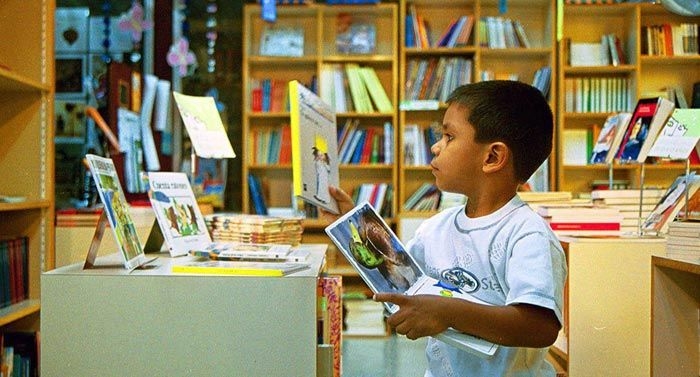 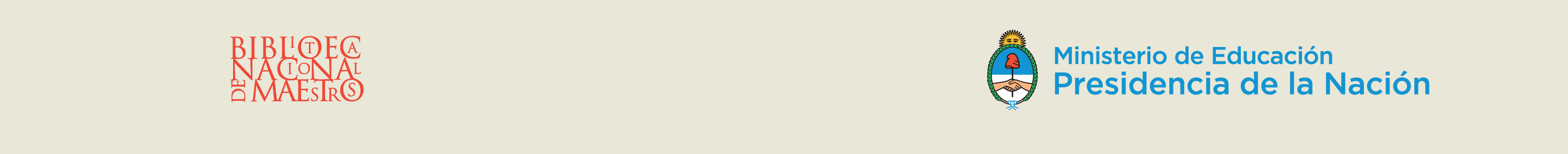 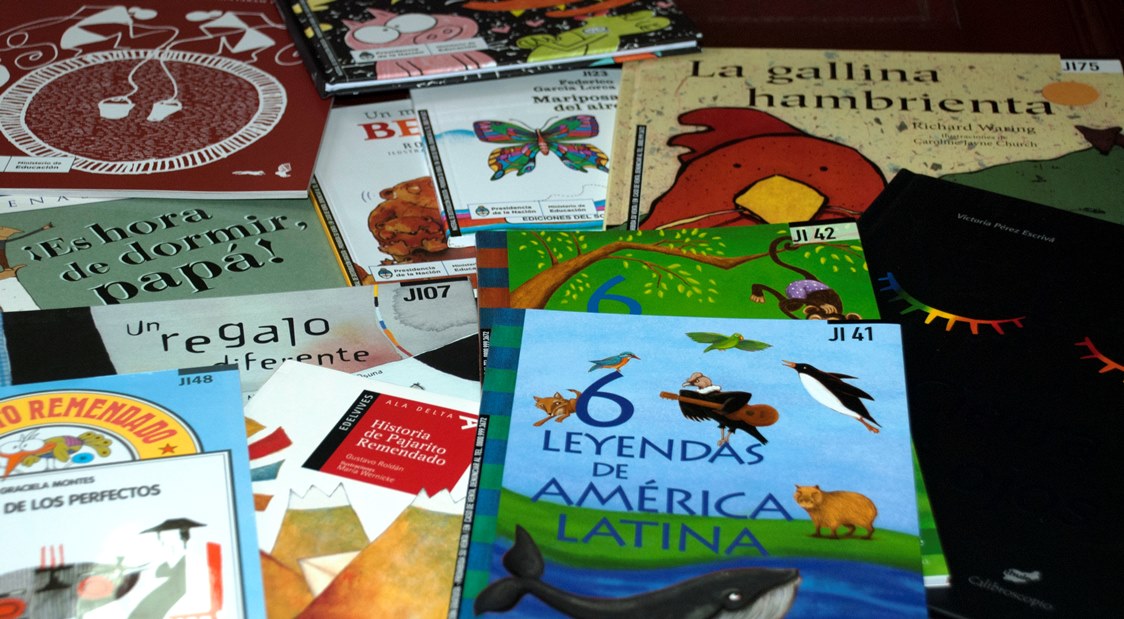 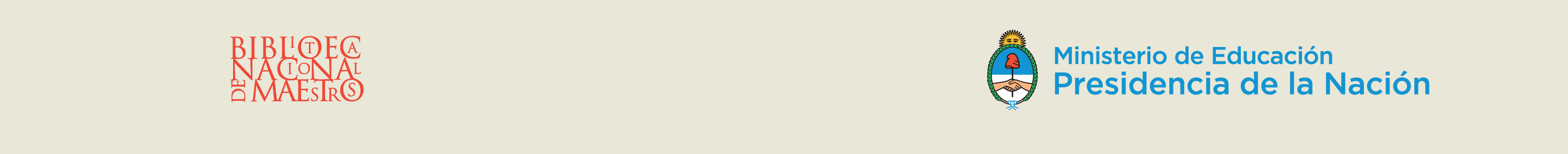 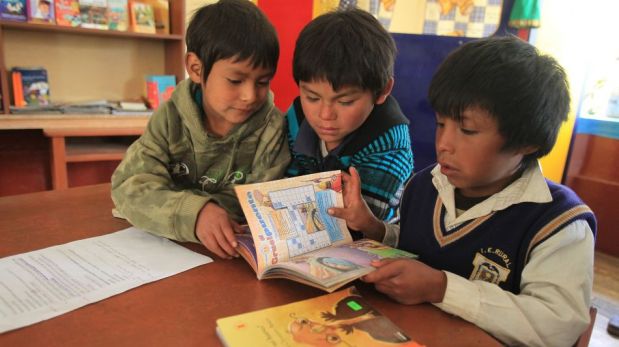 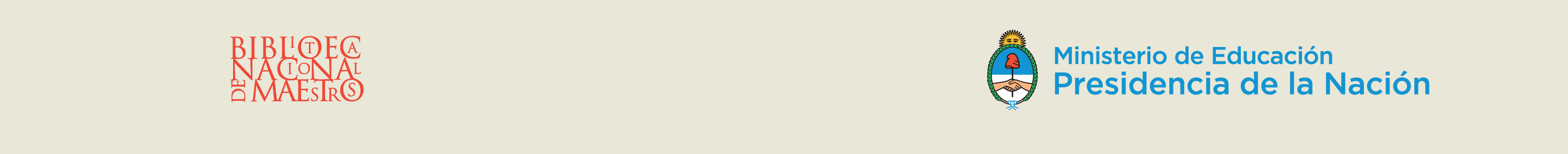 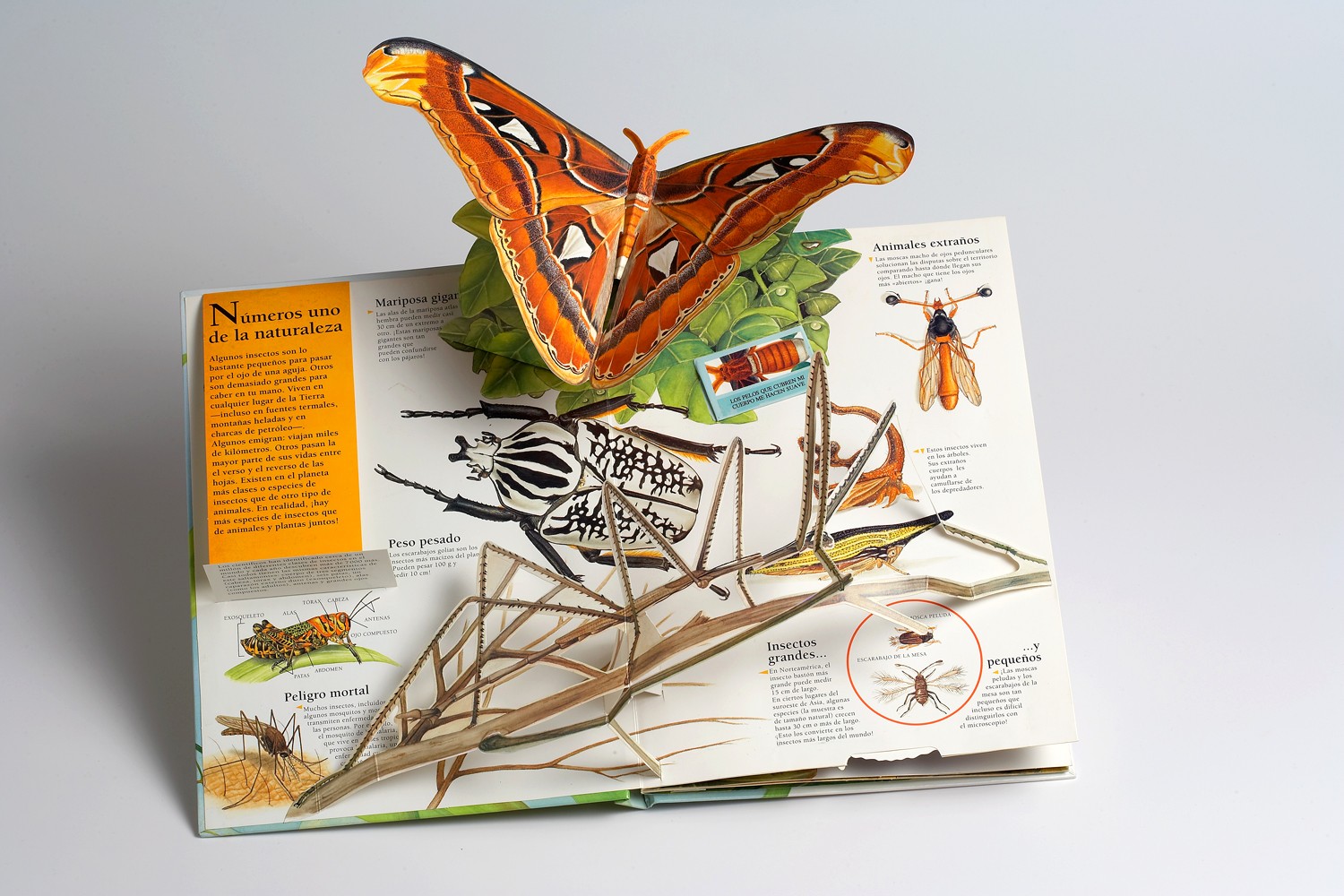 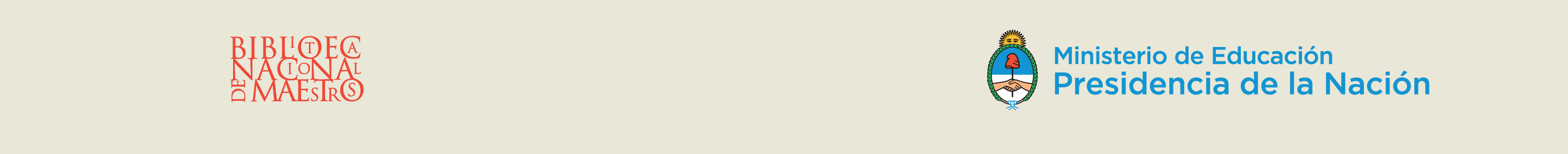 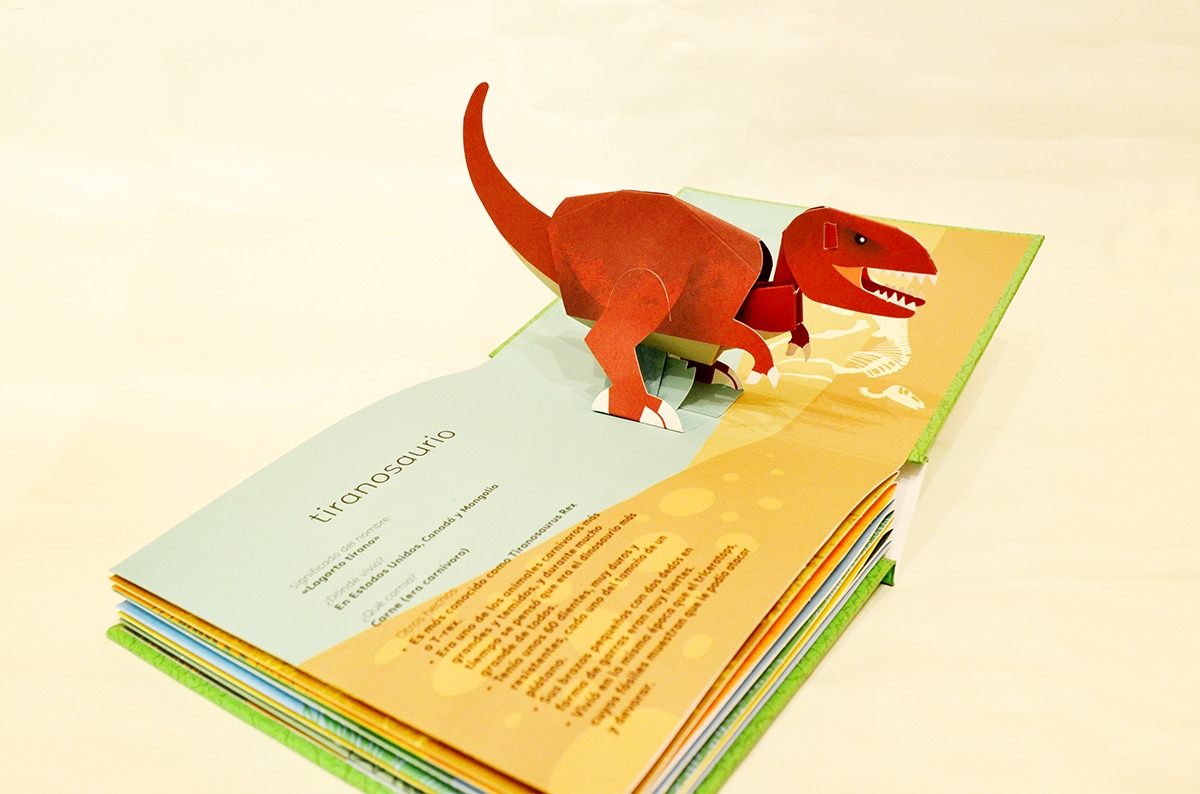 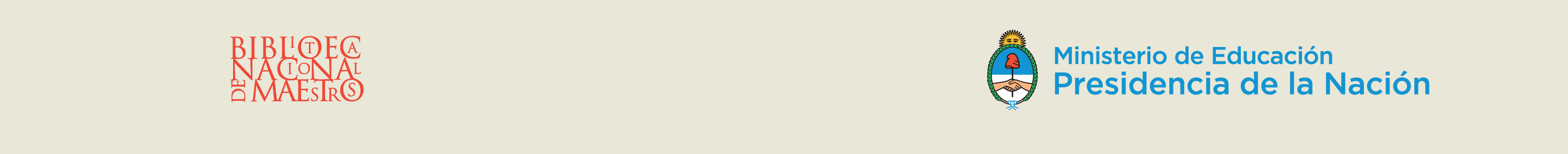 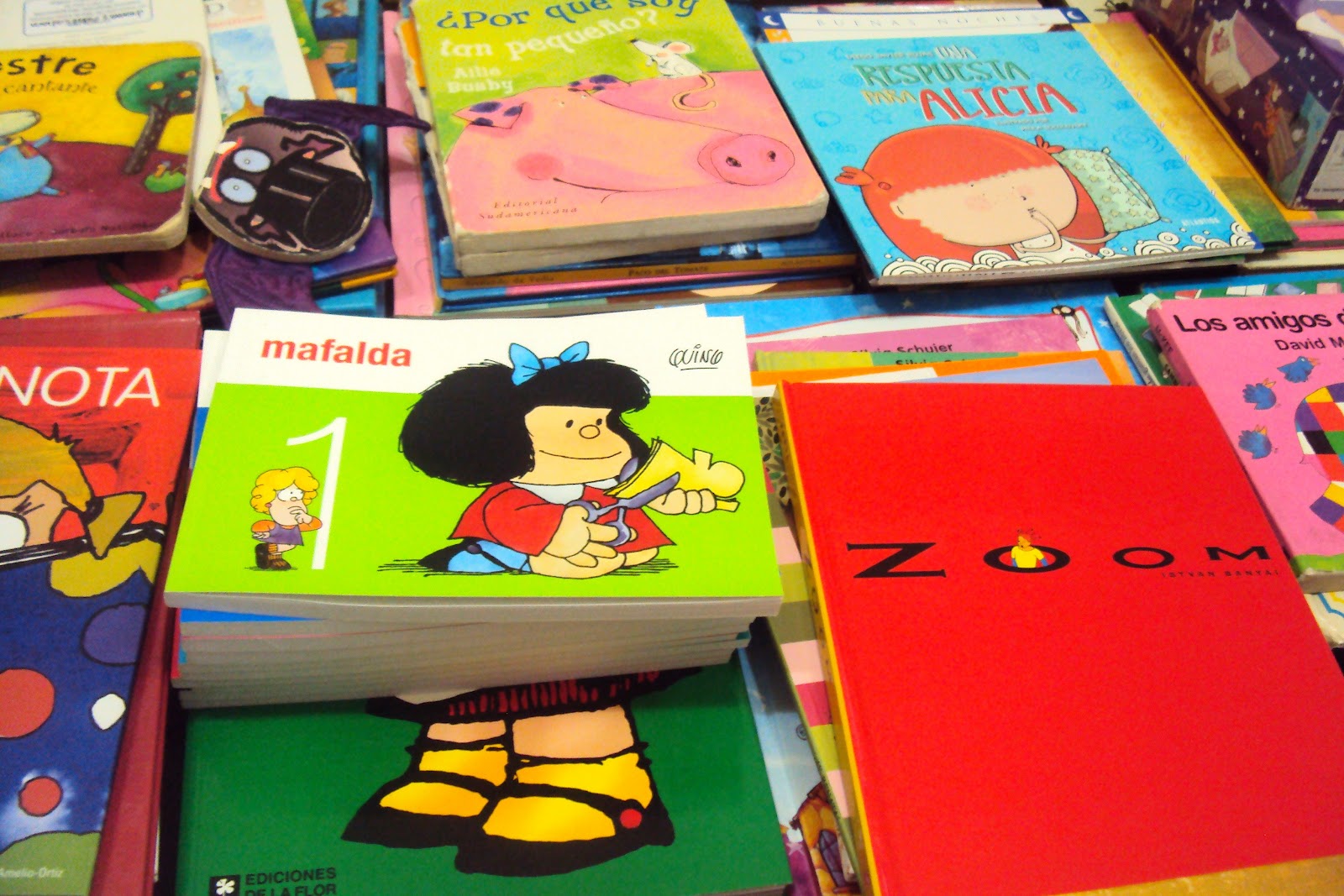 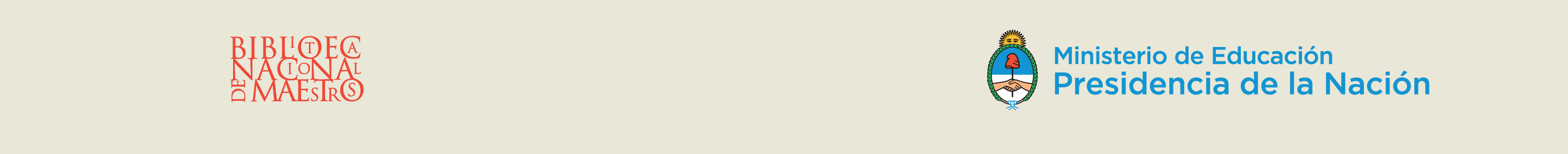 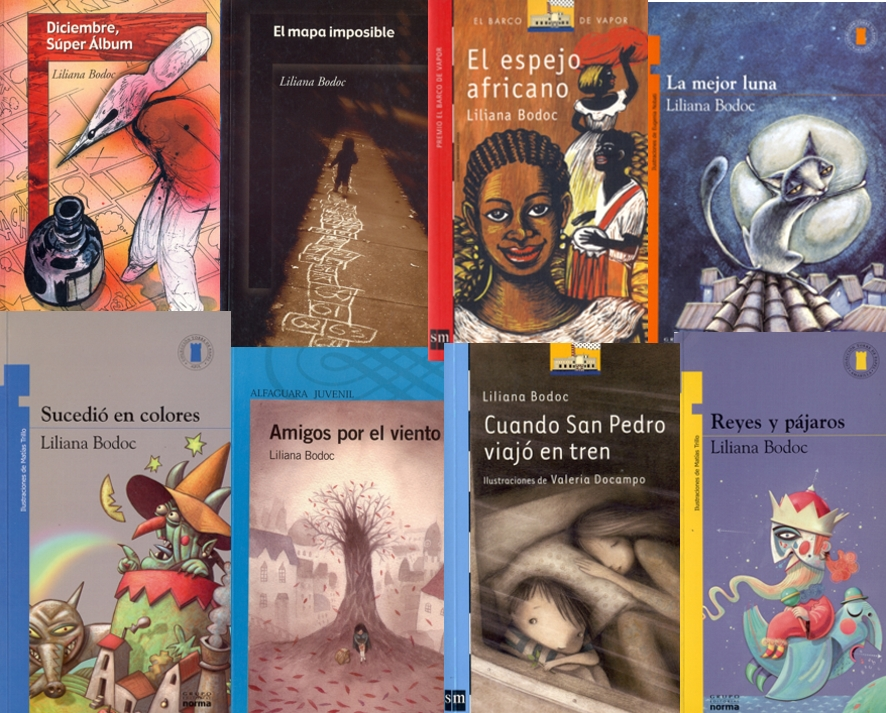 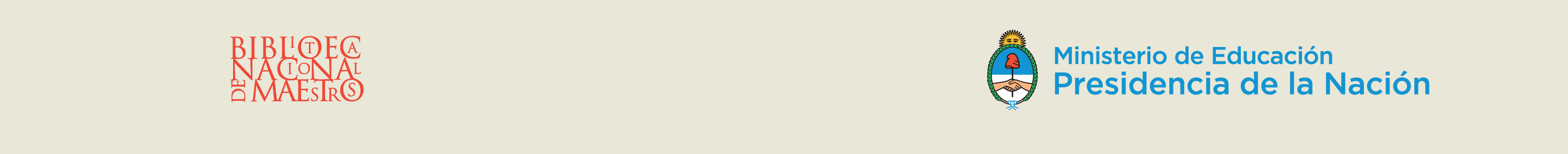 Clasificación de la SALA INFANTO-JUVENIL
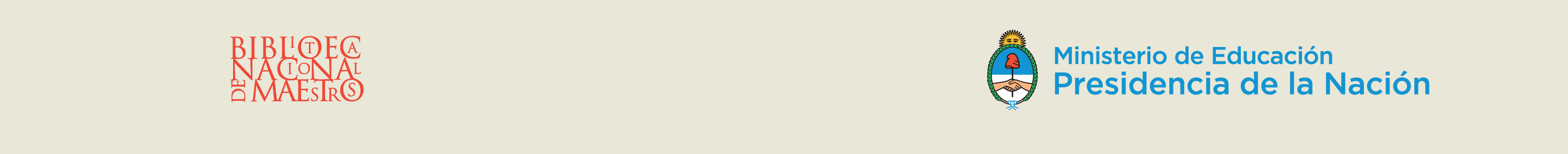 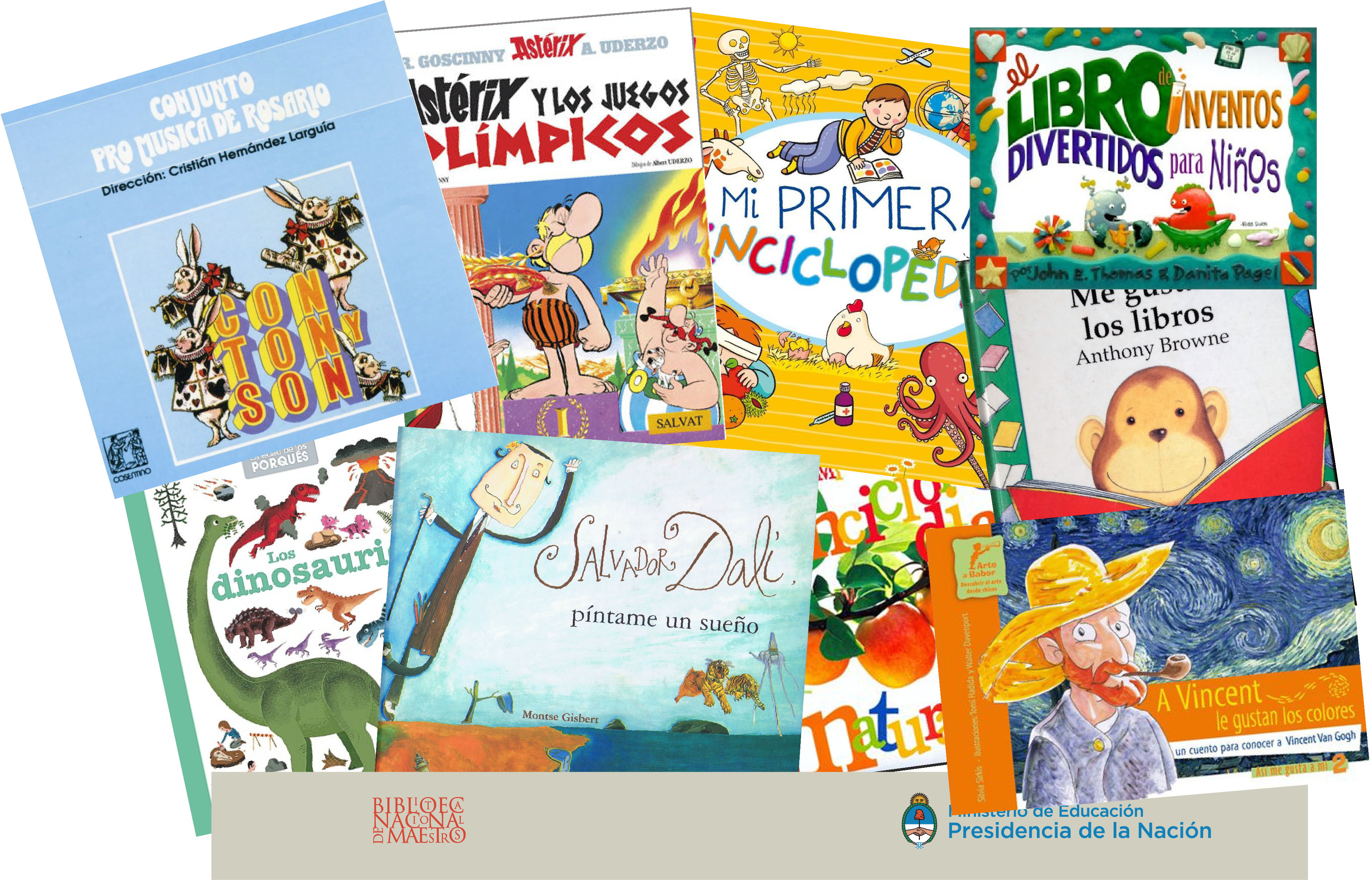 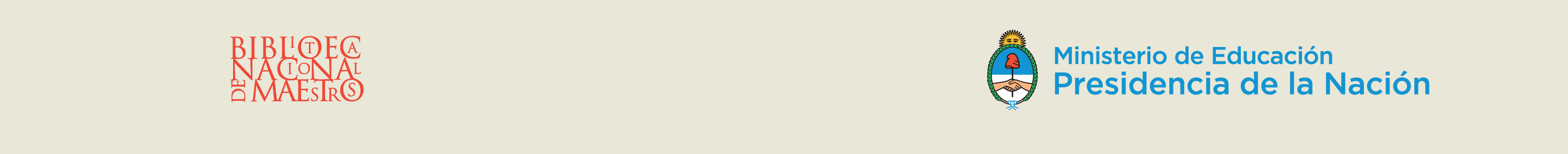 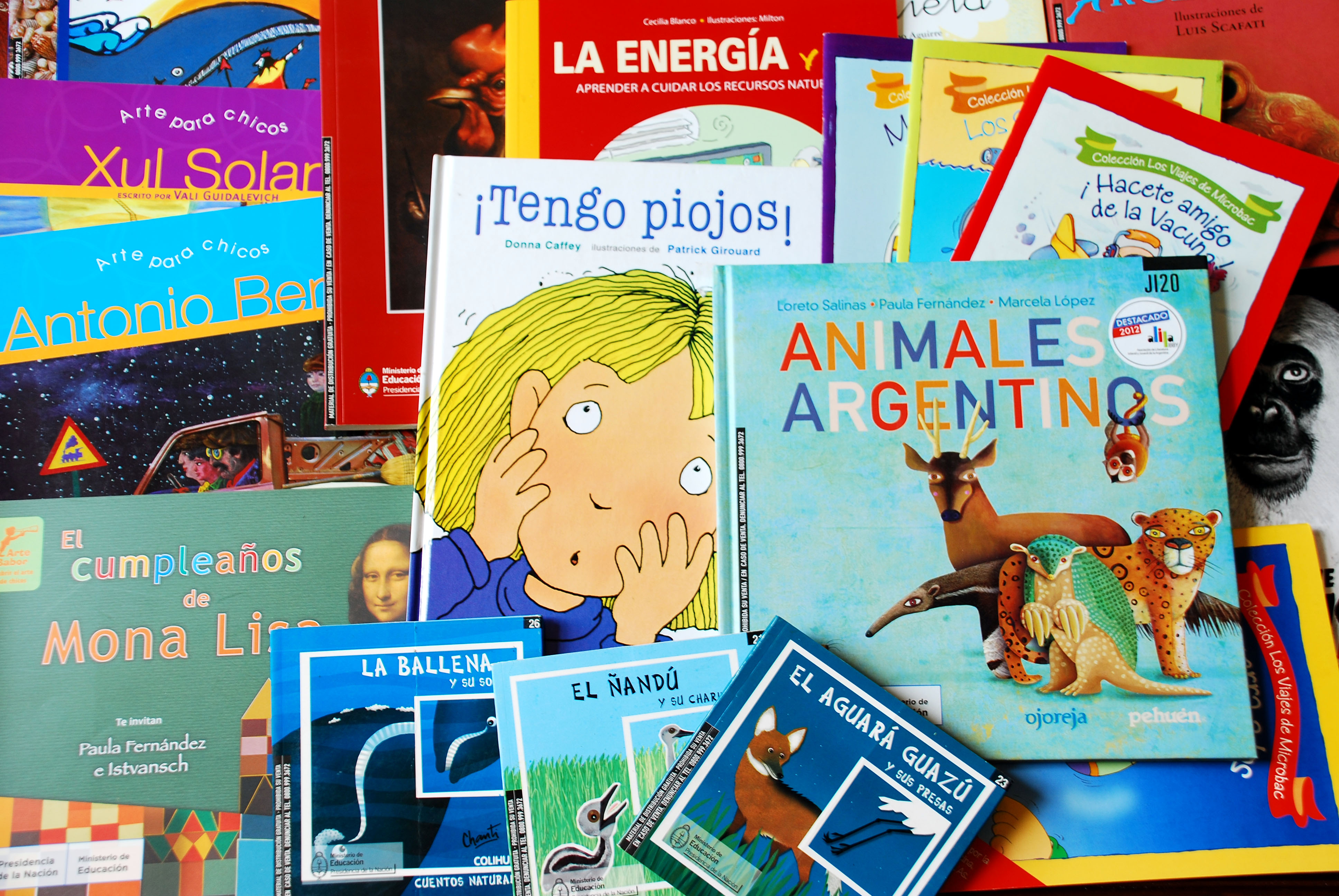 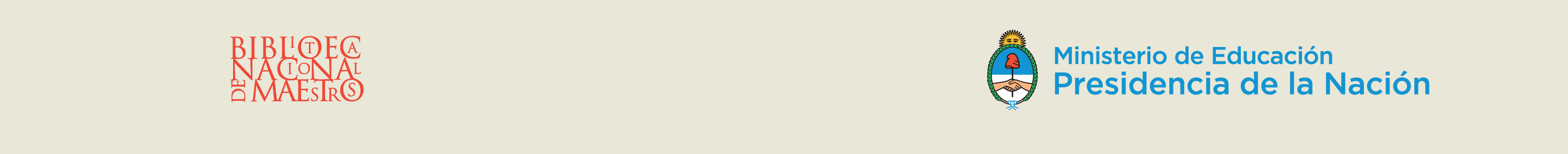 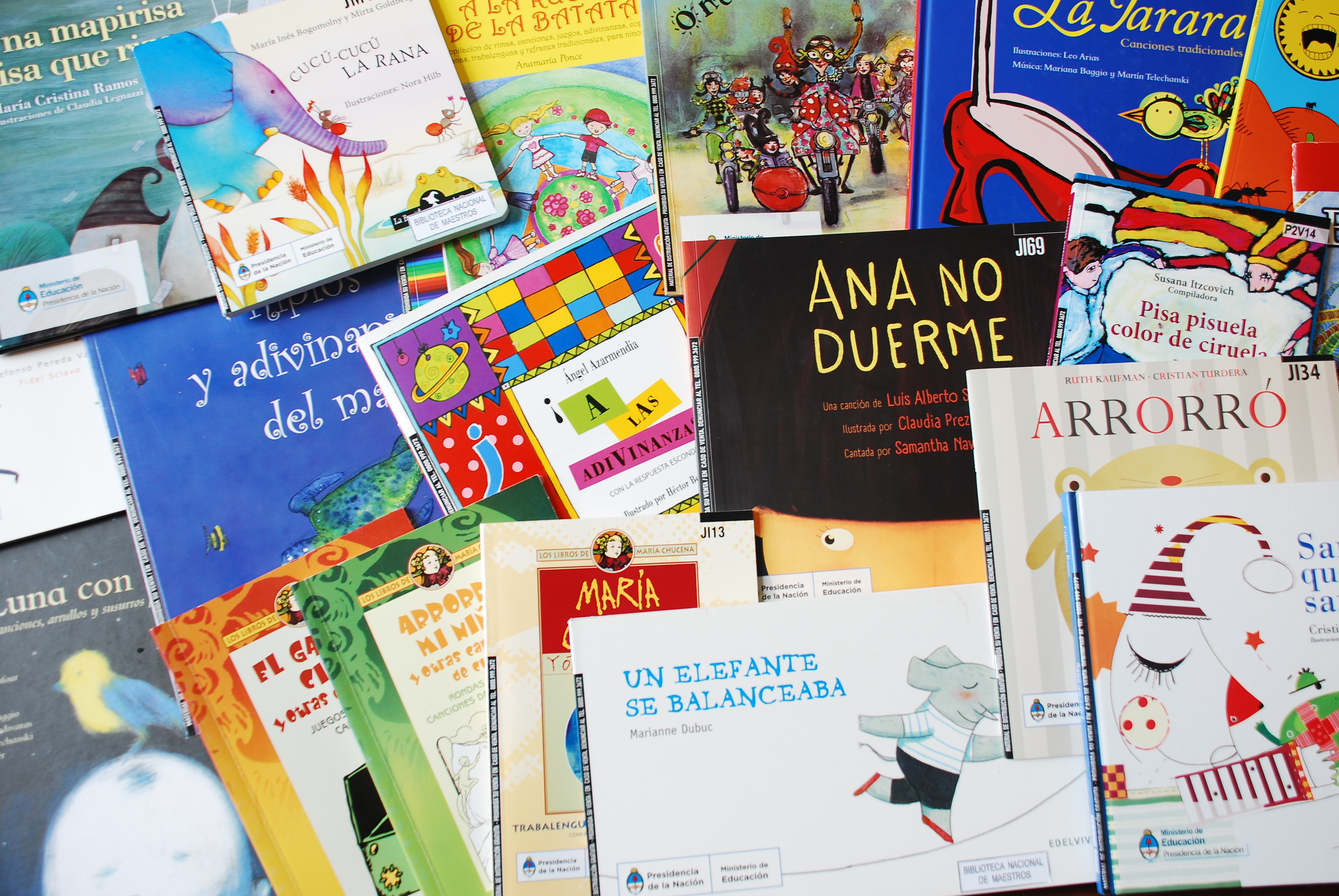 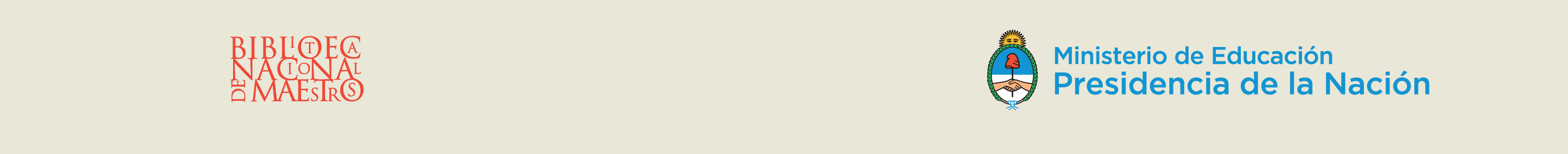 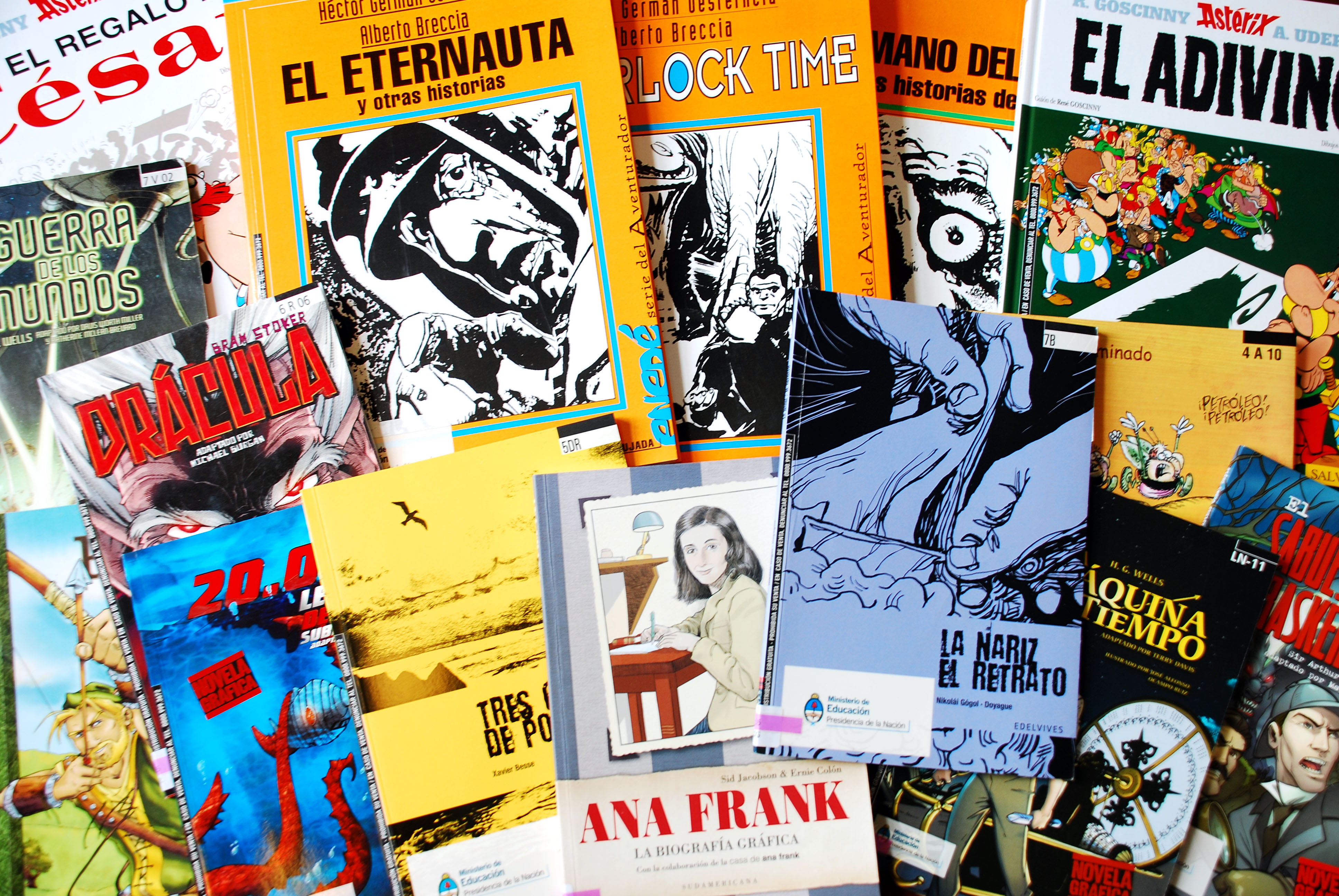 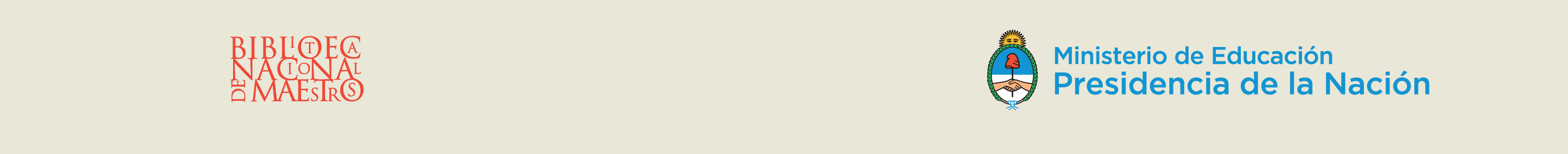